Цивільно-правові зобов’язання виникають як із договорів, так і з інших правочинів (ст. 11 ЦК України) та інших юридичних фактів, у тому числі в разі завдання майнової (моральної) шкоди. Правовідносини, що виникають на підставі, відмінній від договору, в якому одна сторона (боржник) зобов'язана вчинити на користь другої сторони (кредитора) певну дію (передати майно, виконати роботу, надати послугу, сплатити гроші тощо) або утриматися від певної дії, а кредитор має право вимагати від боржника виконання його обов’язку, називається НЕДОГОВІРНИМИ.
ВИДИ НЕДОГОВІРНИХ ЗОБОВ'ЯЗАНЬ:
- публічна обіцянка винагороди;
- вчинення дій у майнових інтересах іншої особи без її доручення;
- рятування здоров'я та життя фізичної особи, майна фізичної або юридичної особи;
- створення загрози життю, здоров'ю, майну фізичної особи або майну юридичної особи;
- відшкодування шкоди;
- набуття, збереження майна без достатньої правової підстави.
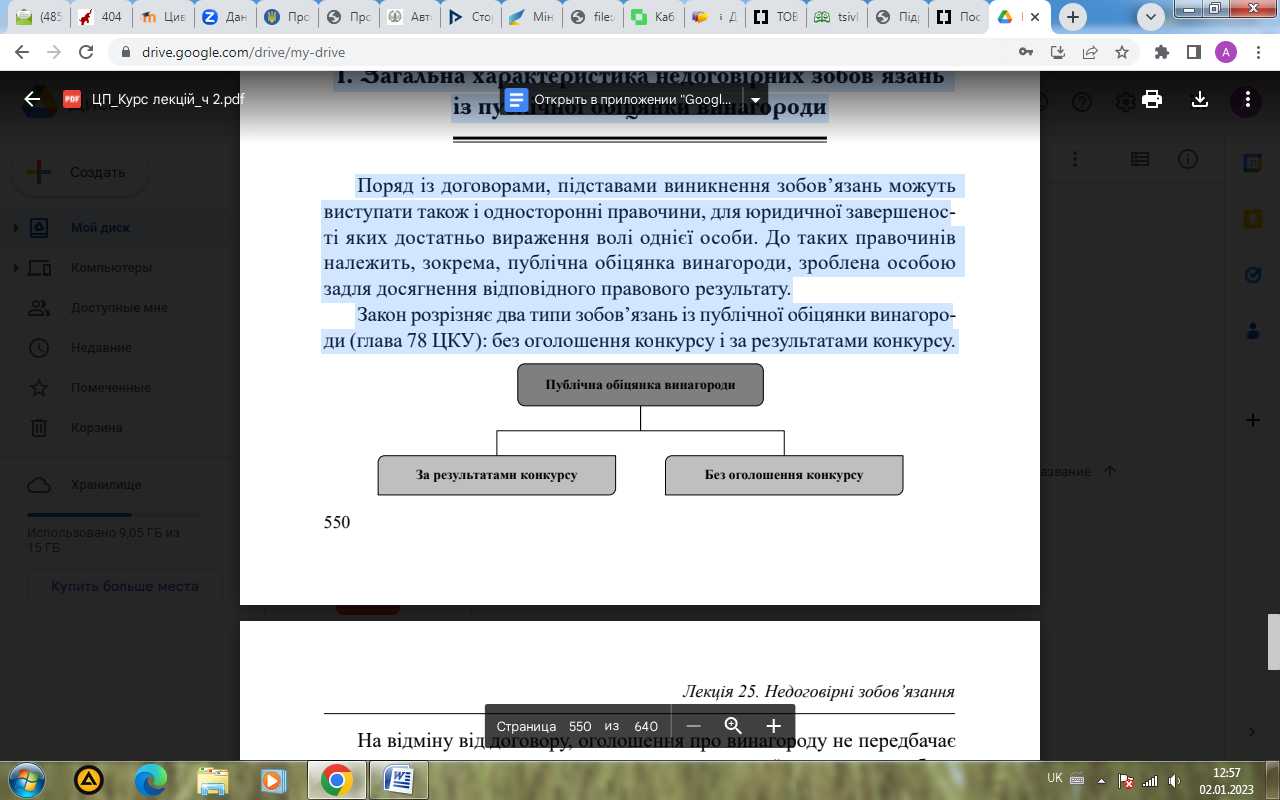 На відміну від договору, оголошення про винагороду не передбачає попереднього визначення сторони, уповноваженої виконувати роботу або надавати послугу, в якій заінтересований замовник. Тому суб’єктний склад осіб, які діють в інтересах замовника, заздалегідь не визначений. Це надає заінтересованій особі можливість залучати до виконання певних дій надзвичайно широке коло суб’єктів і, відповідно, значно збільшує її шанси на досягнення бажаного правового результату.
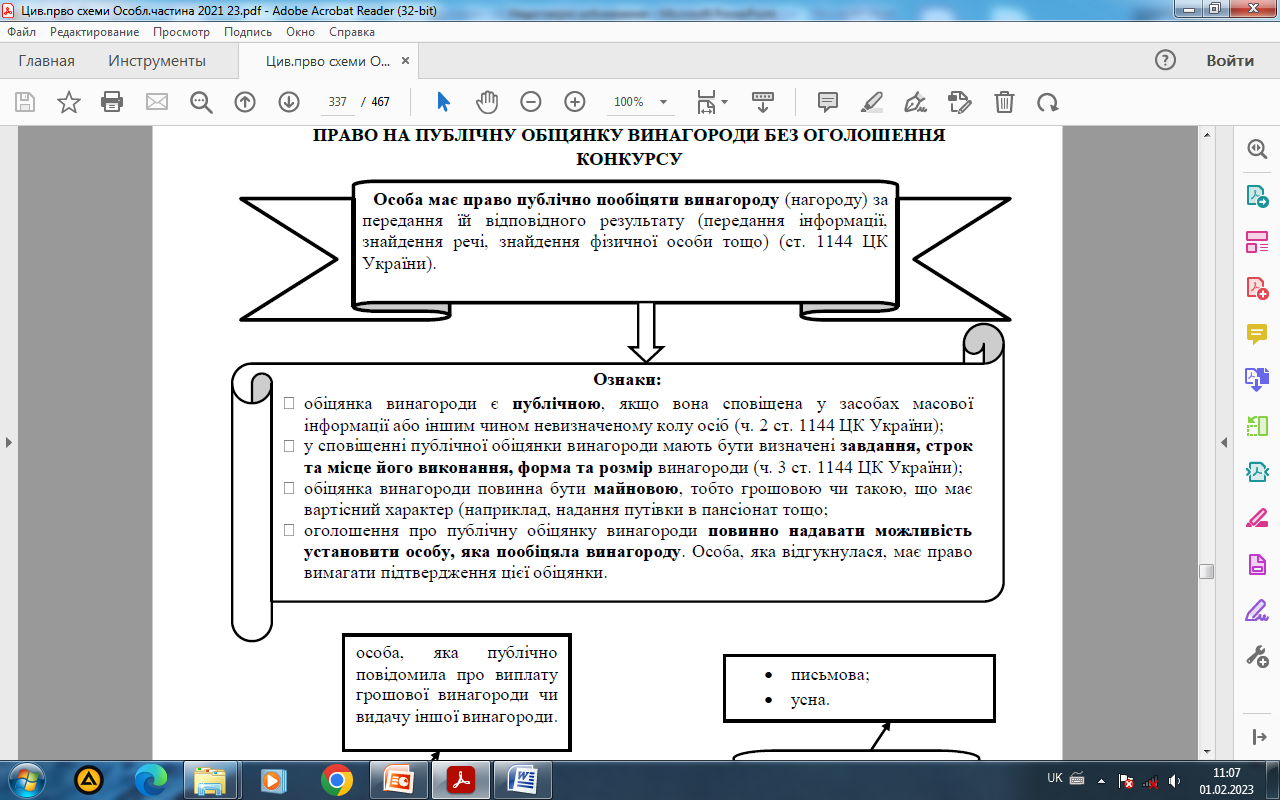 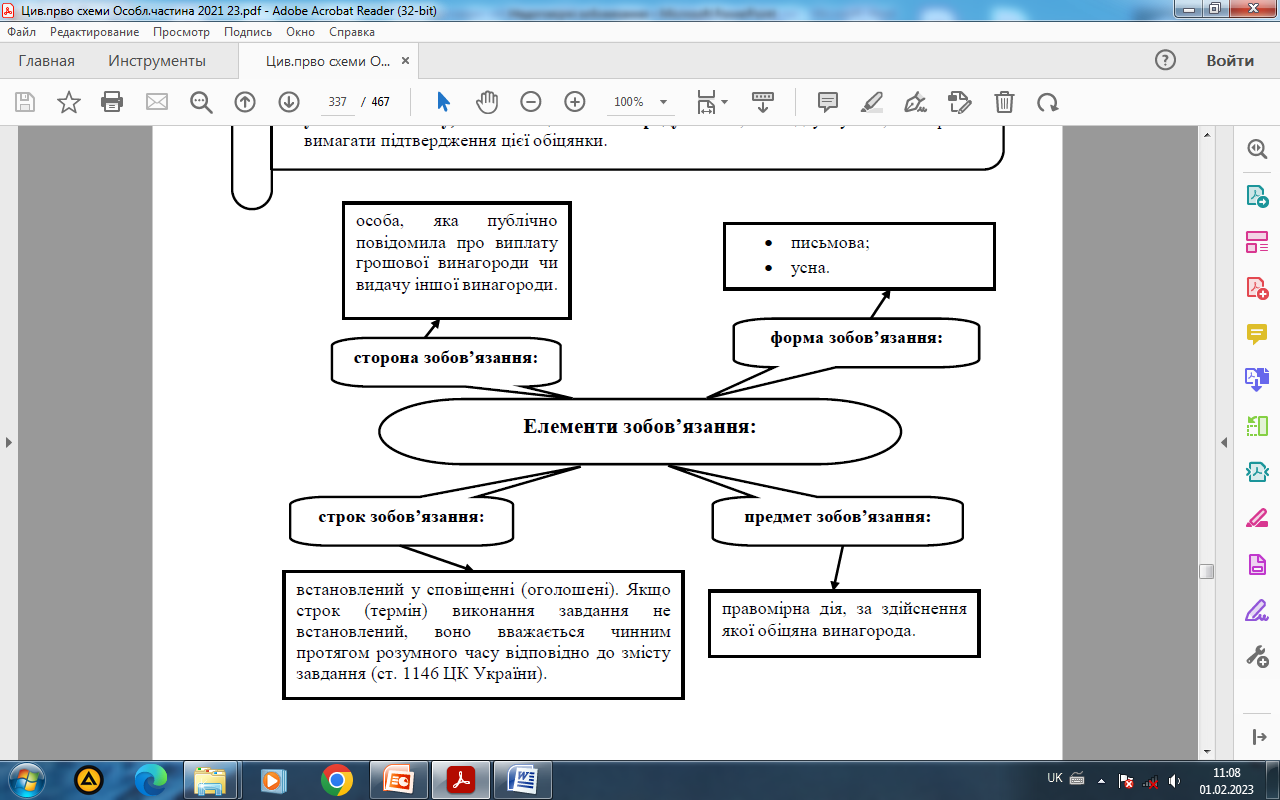 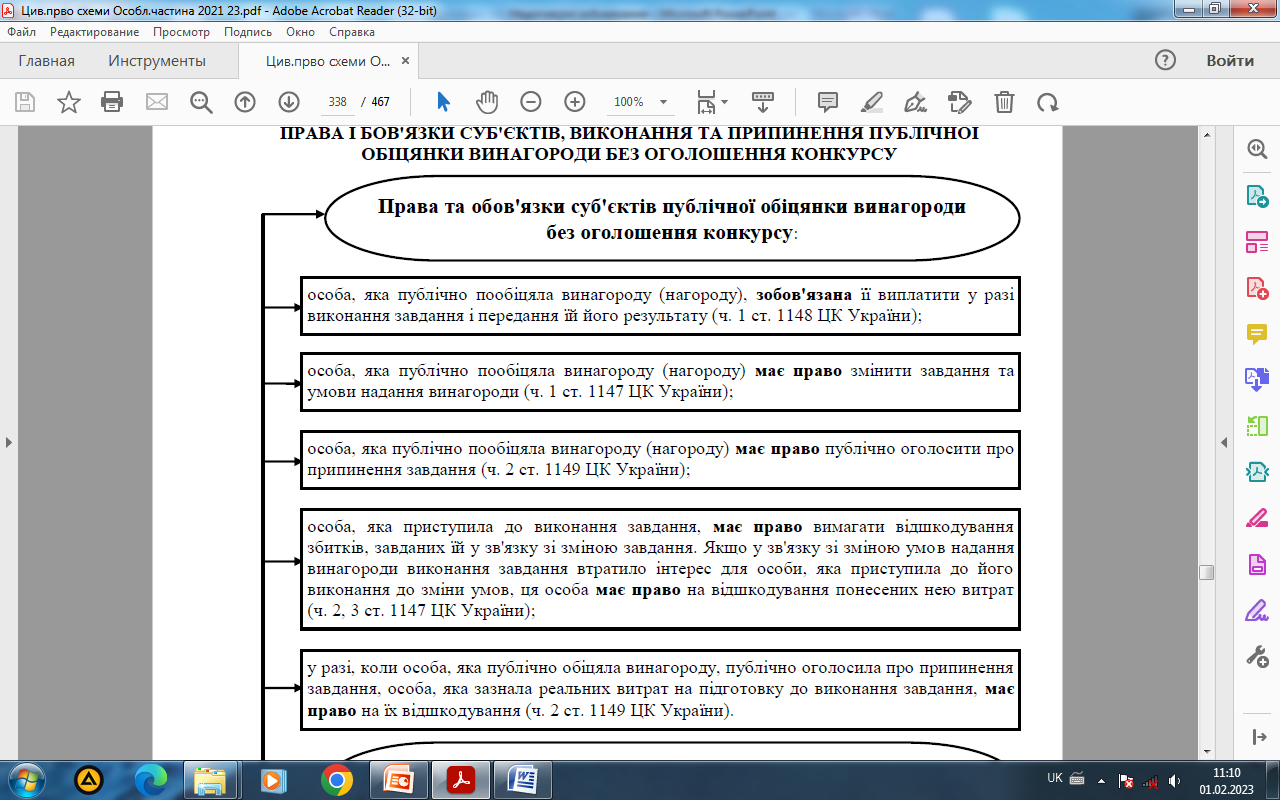 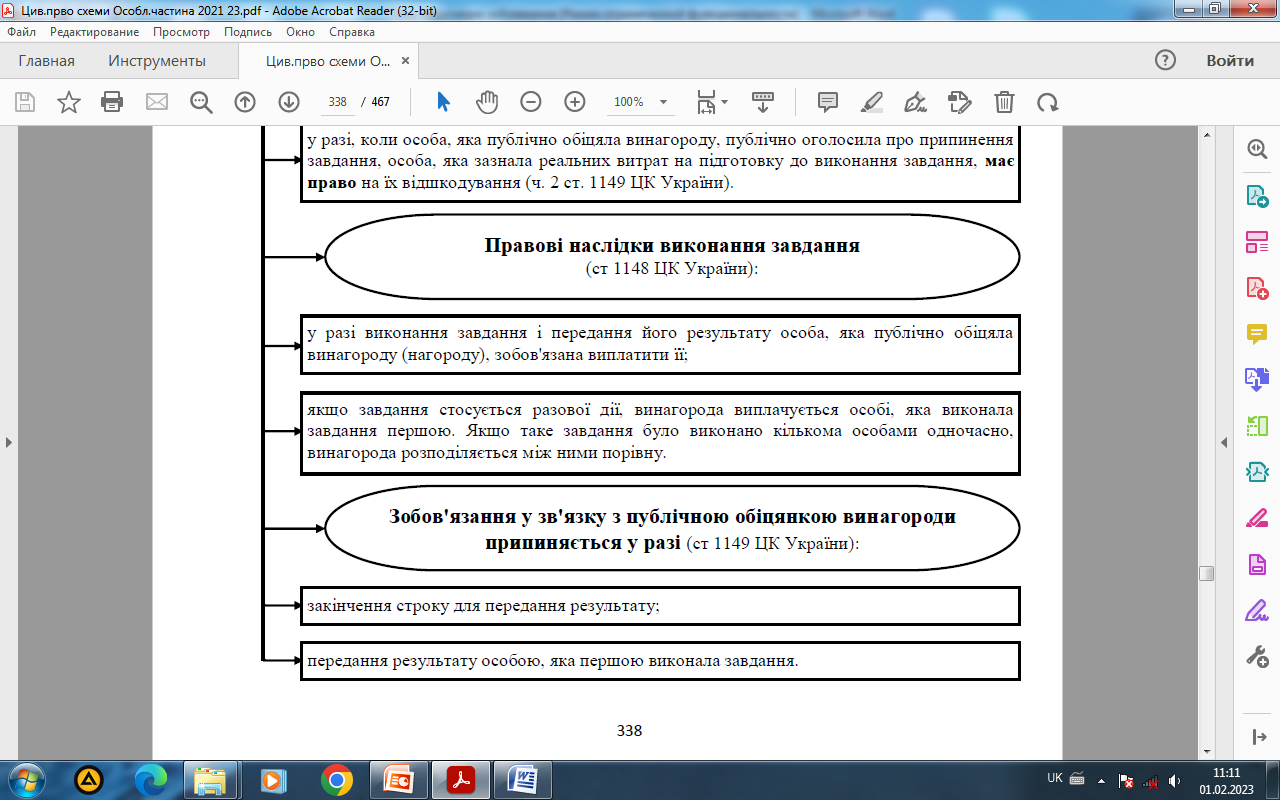 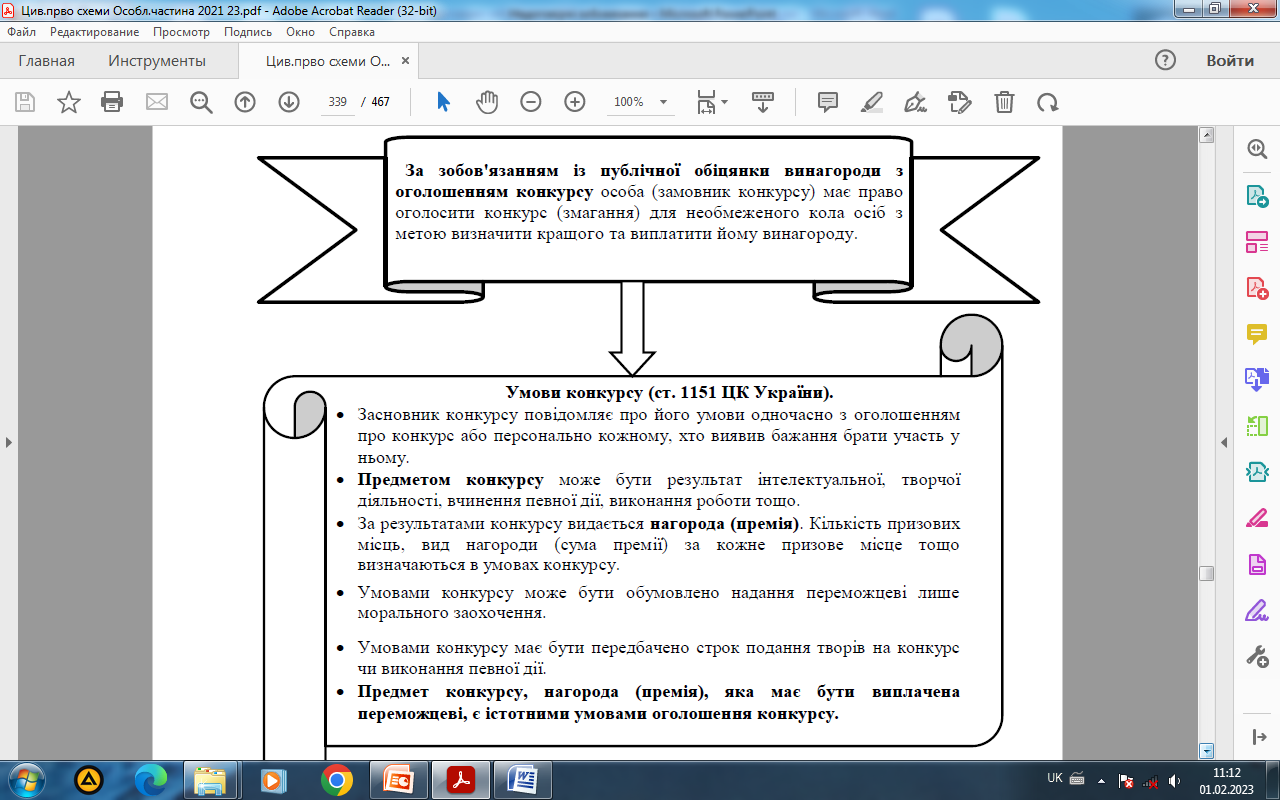 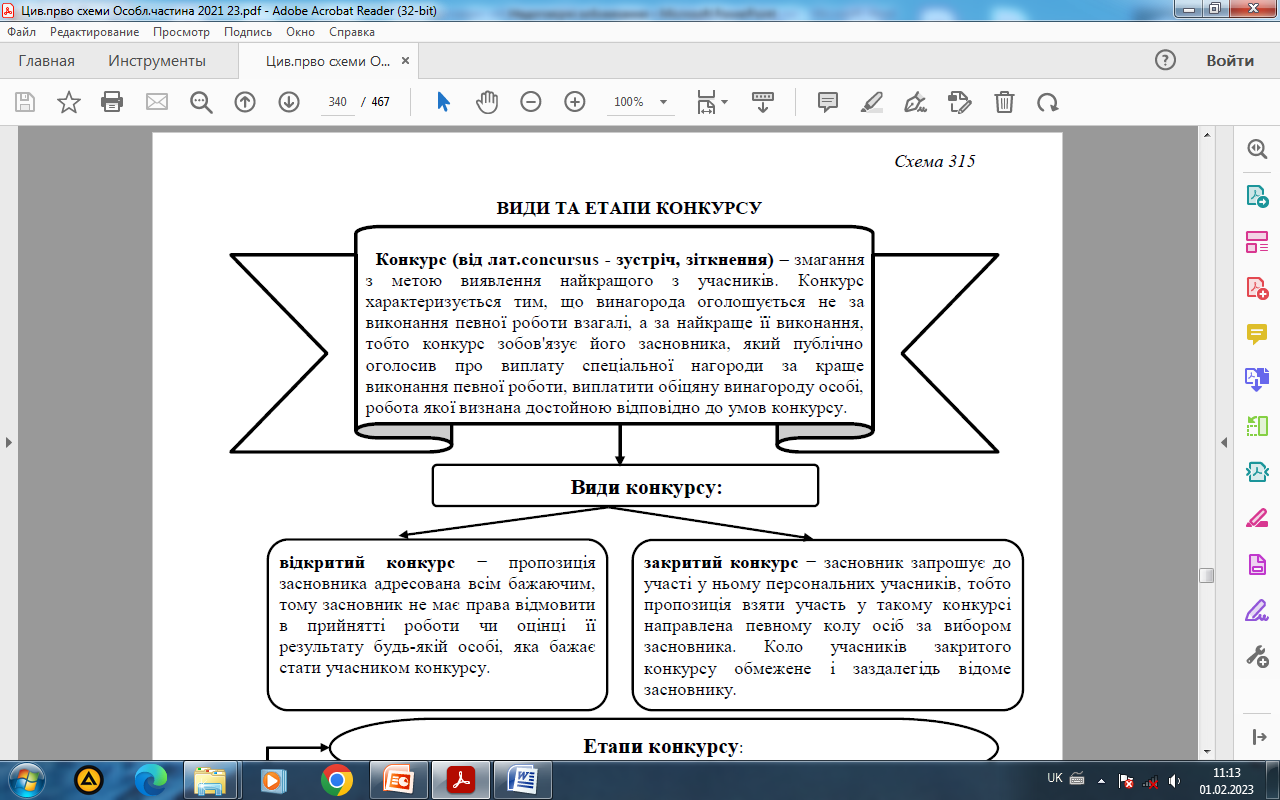 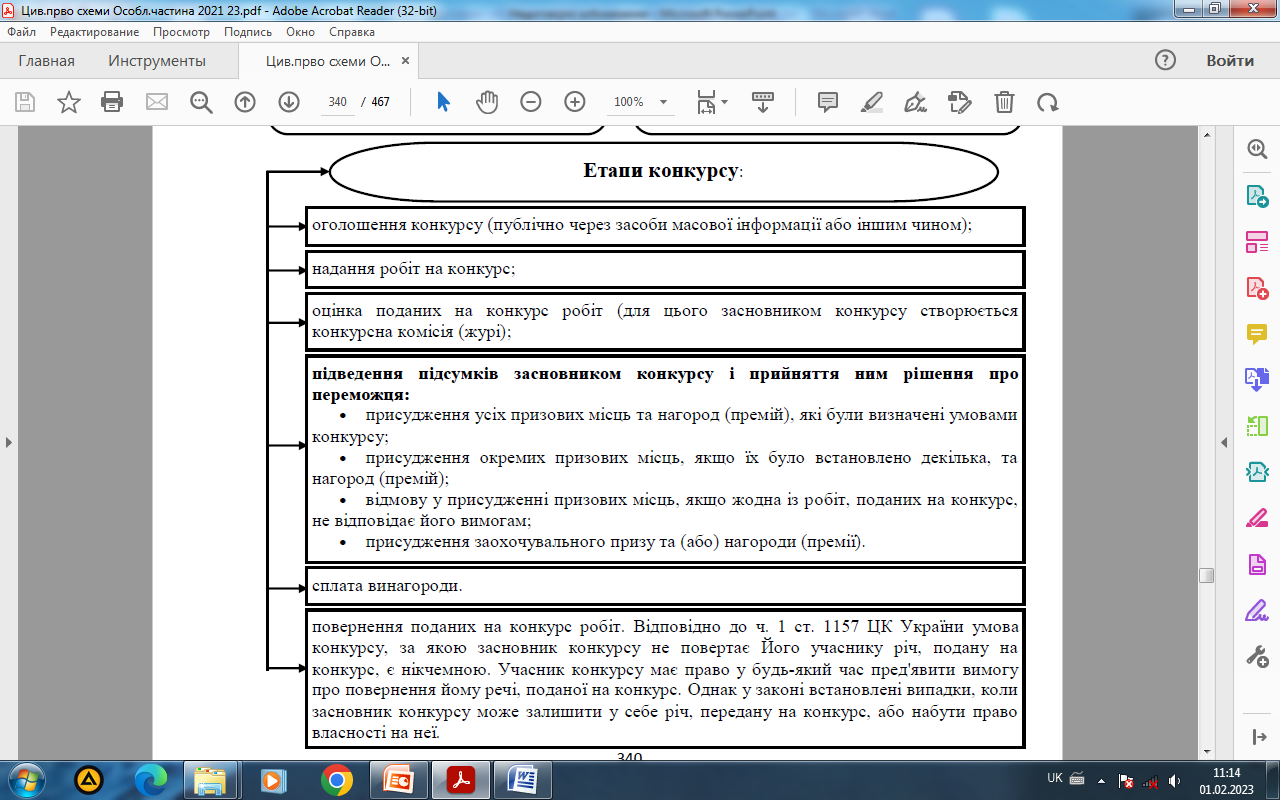 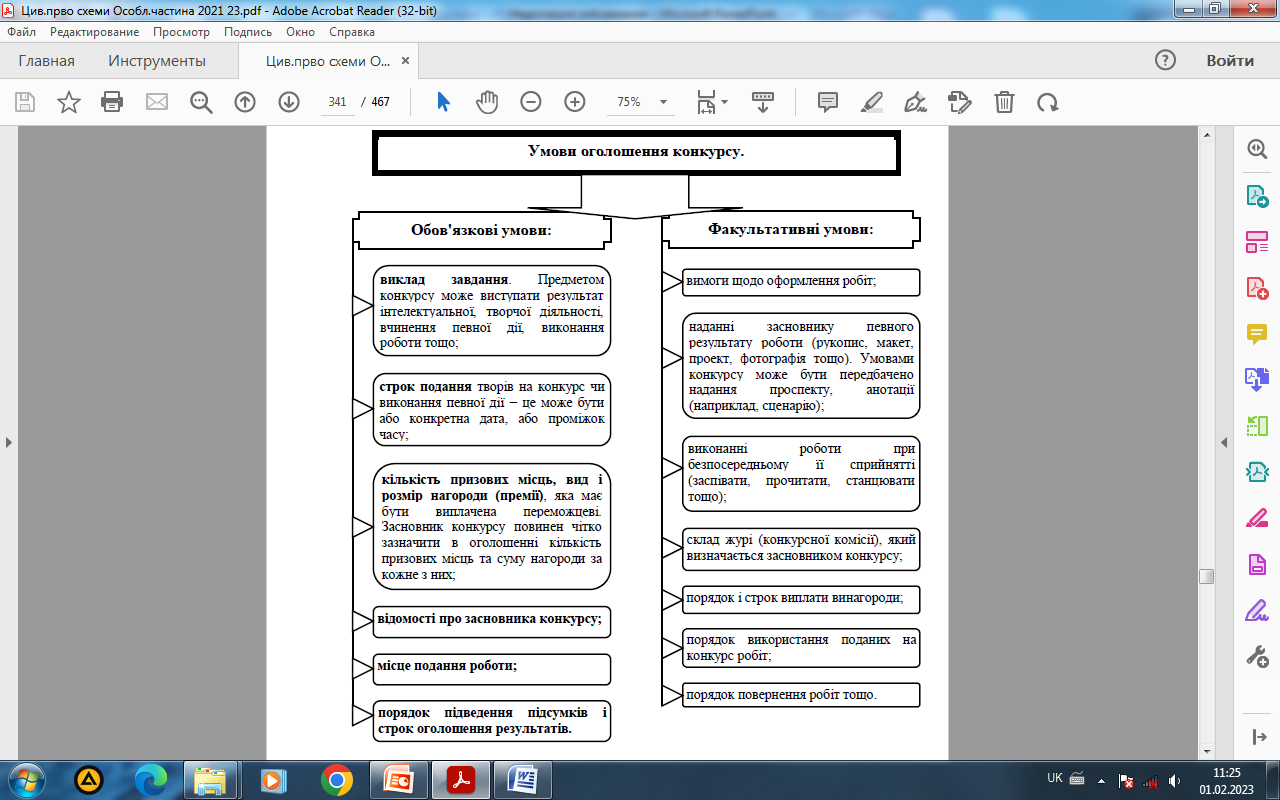 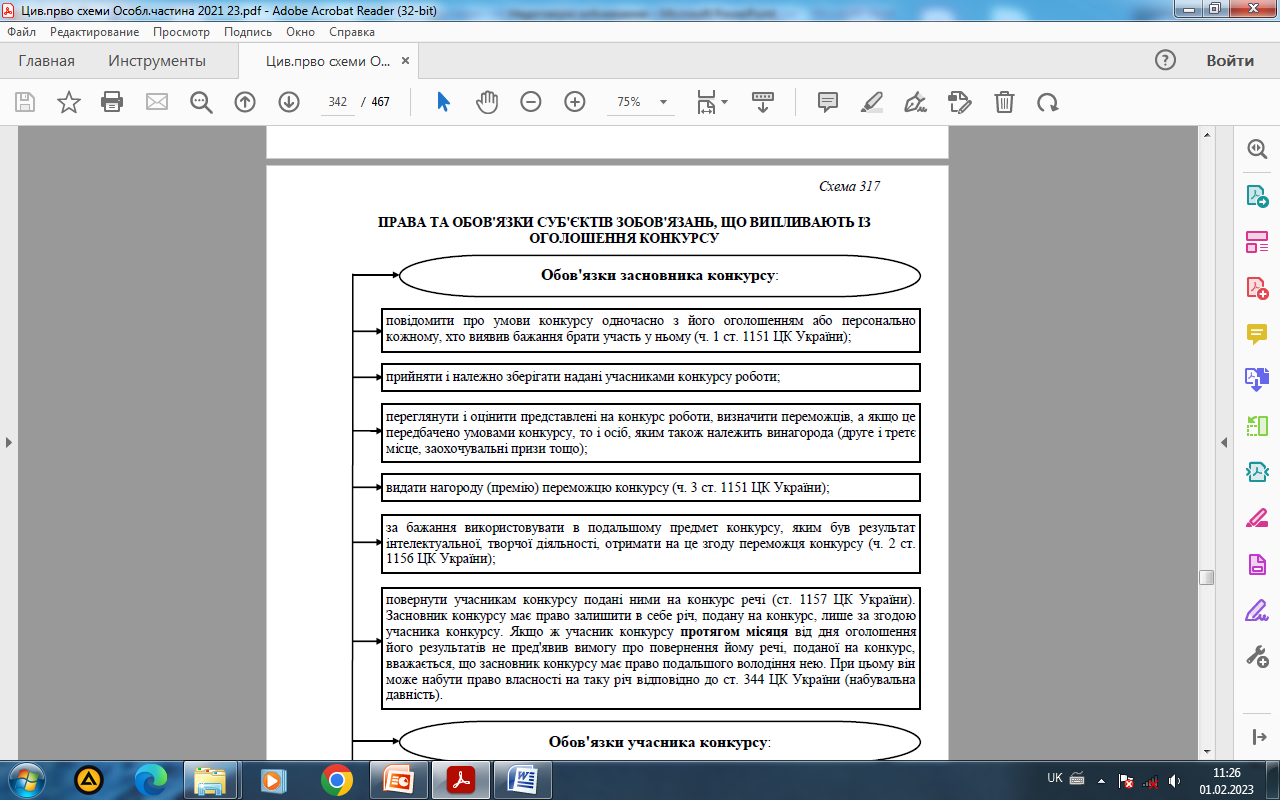 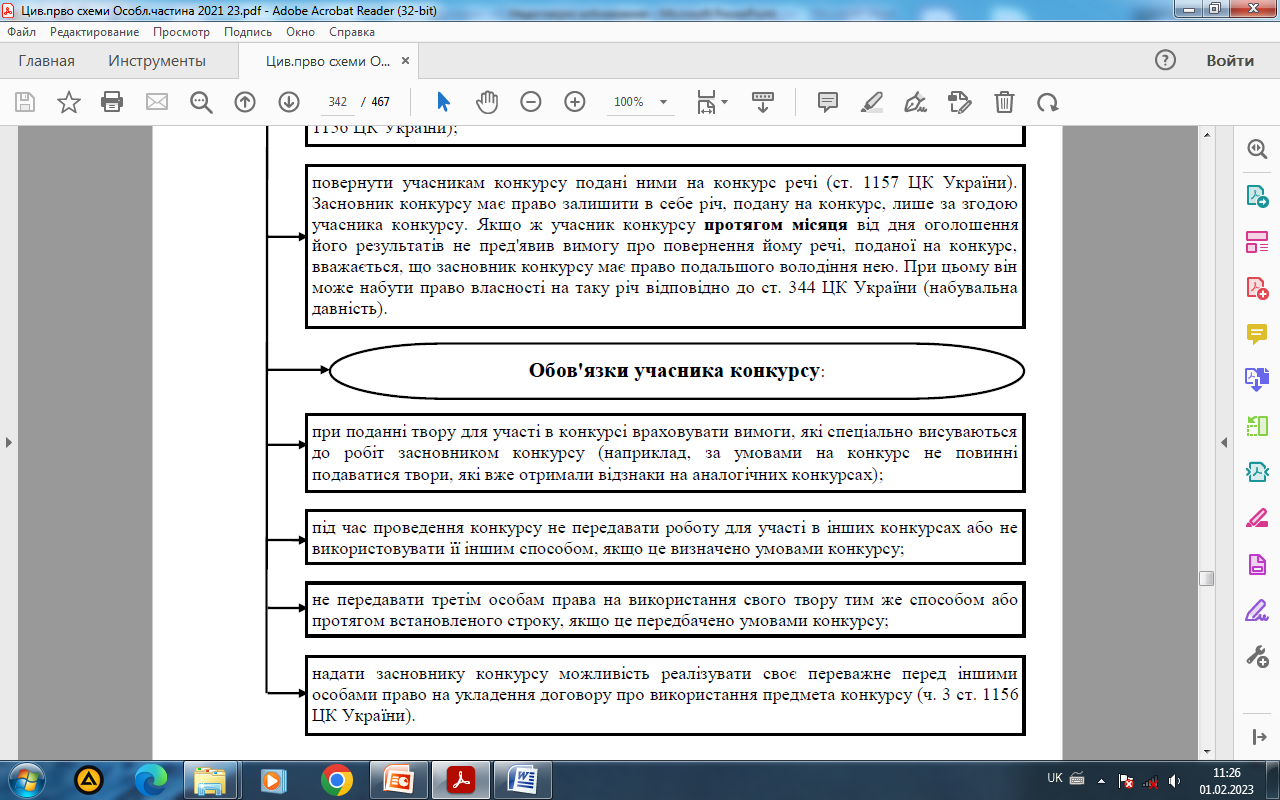 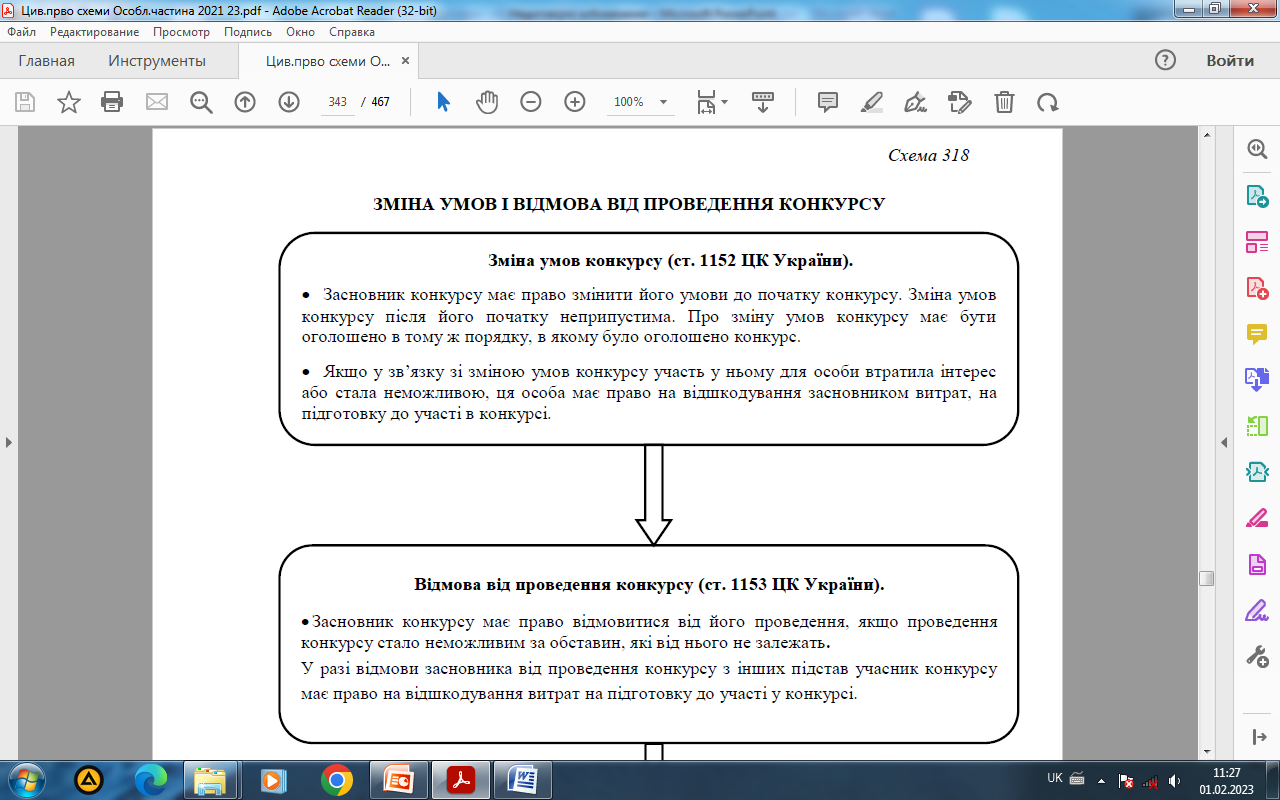 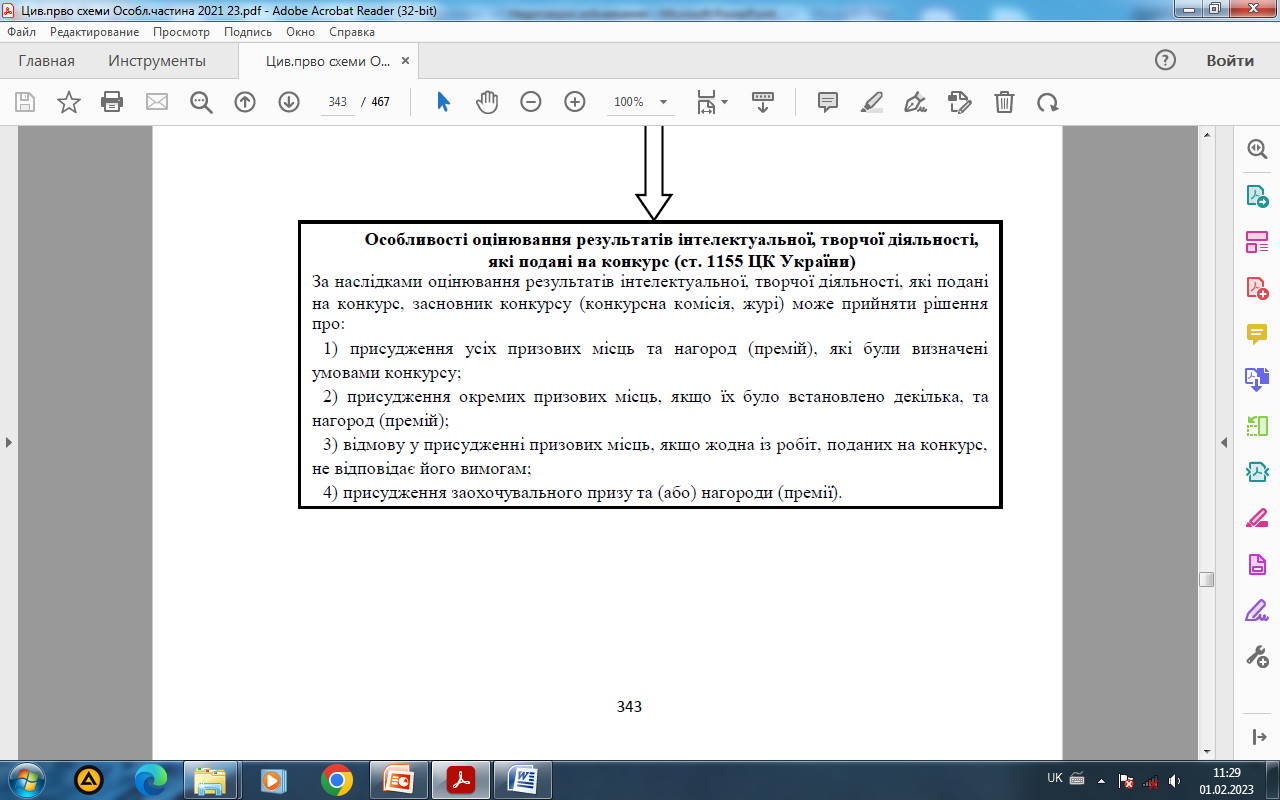 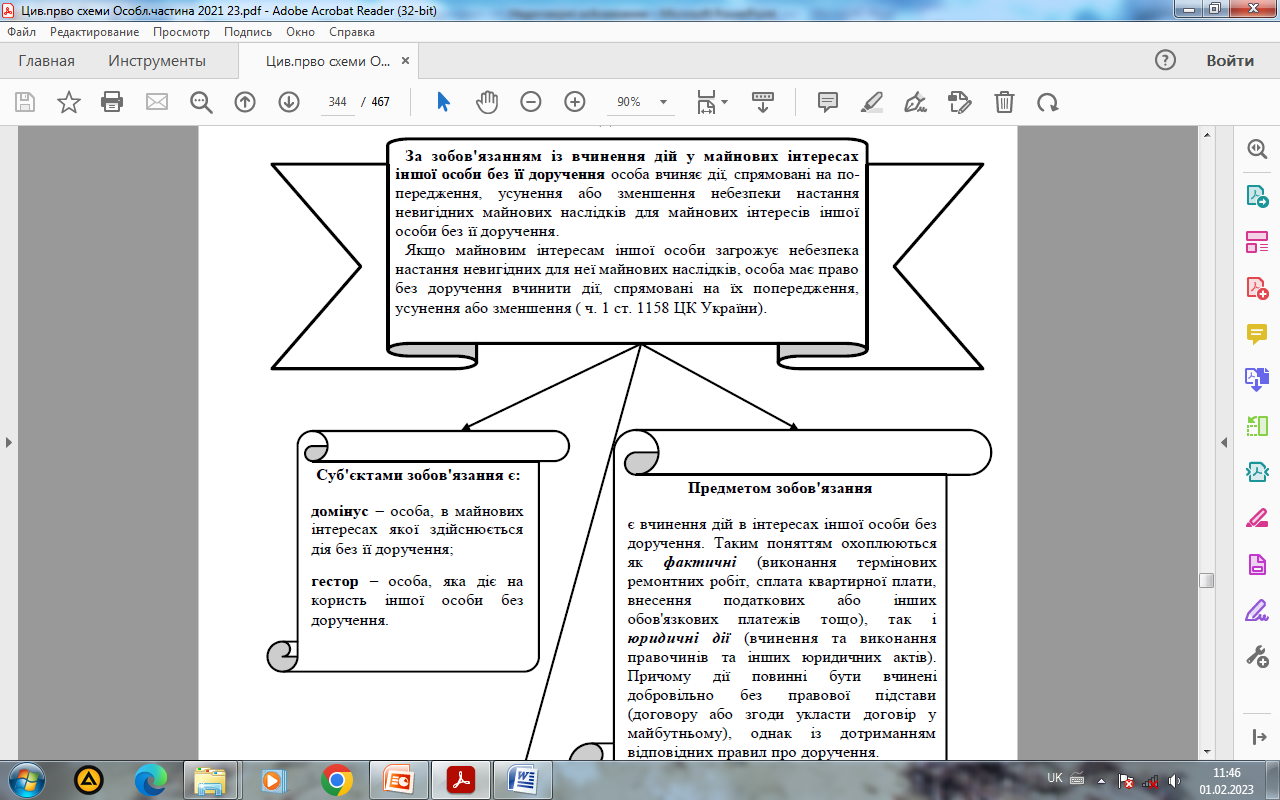 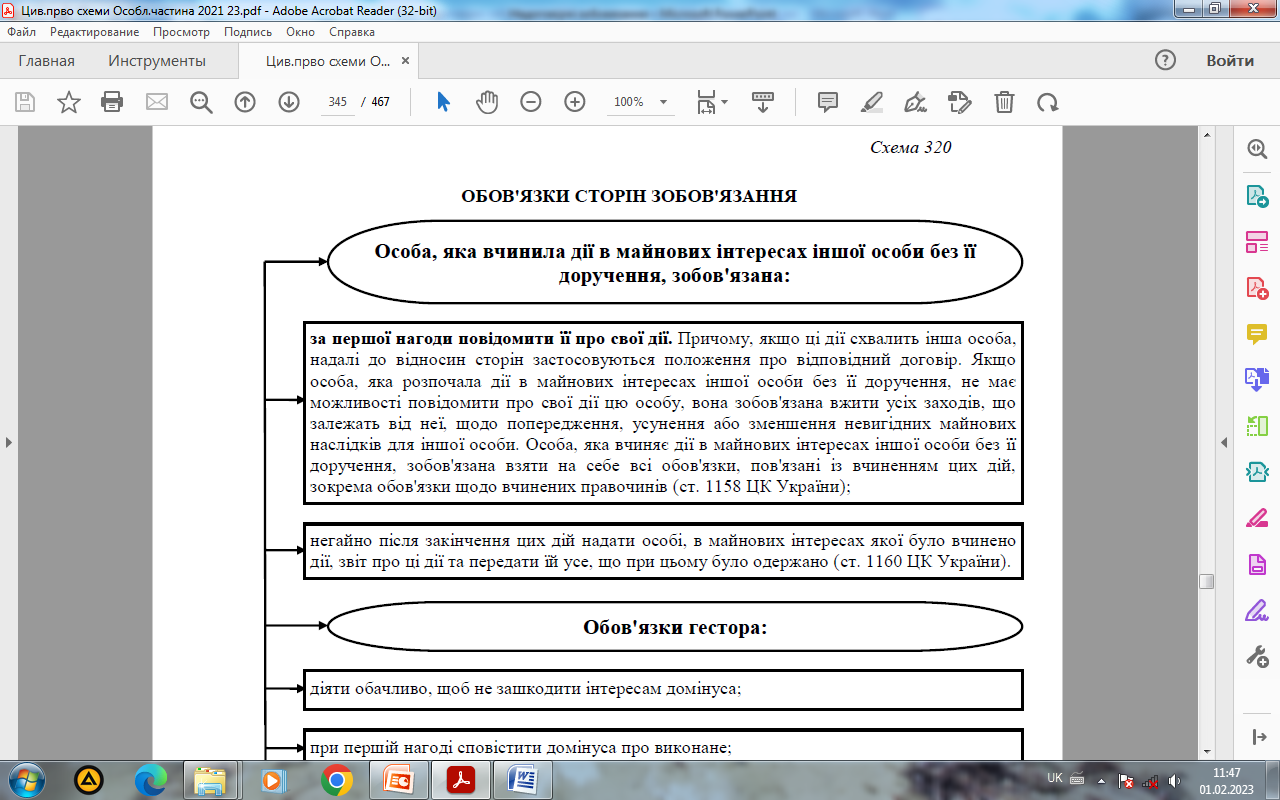 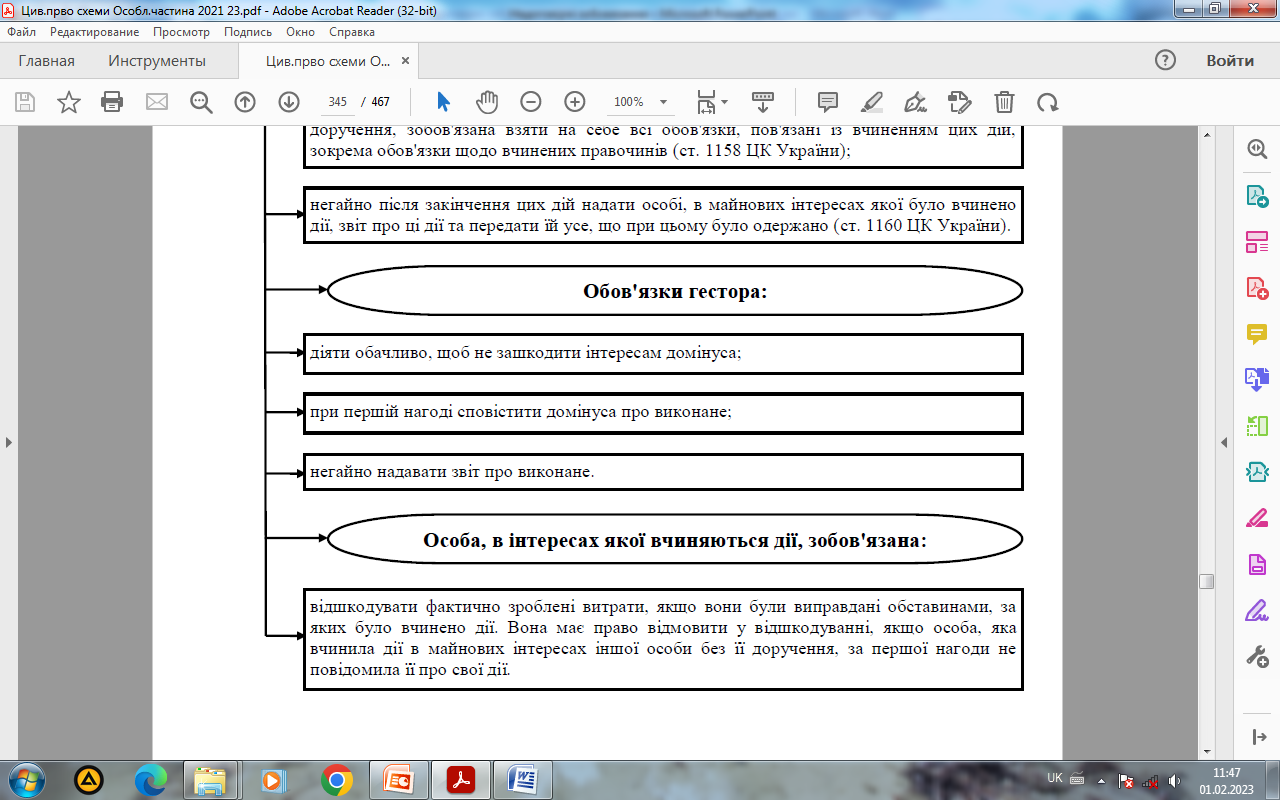 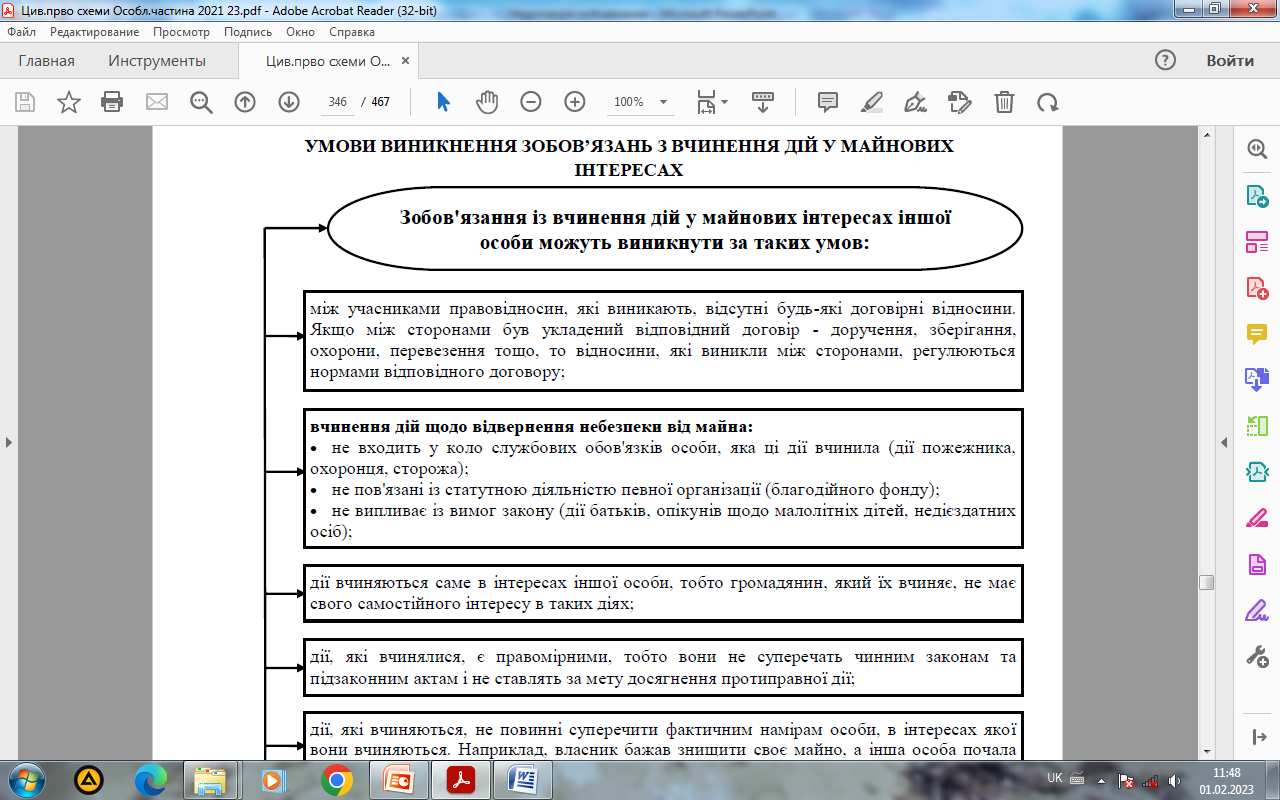 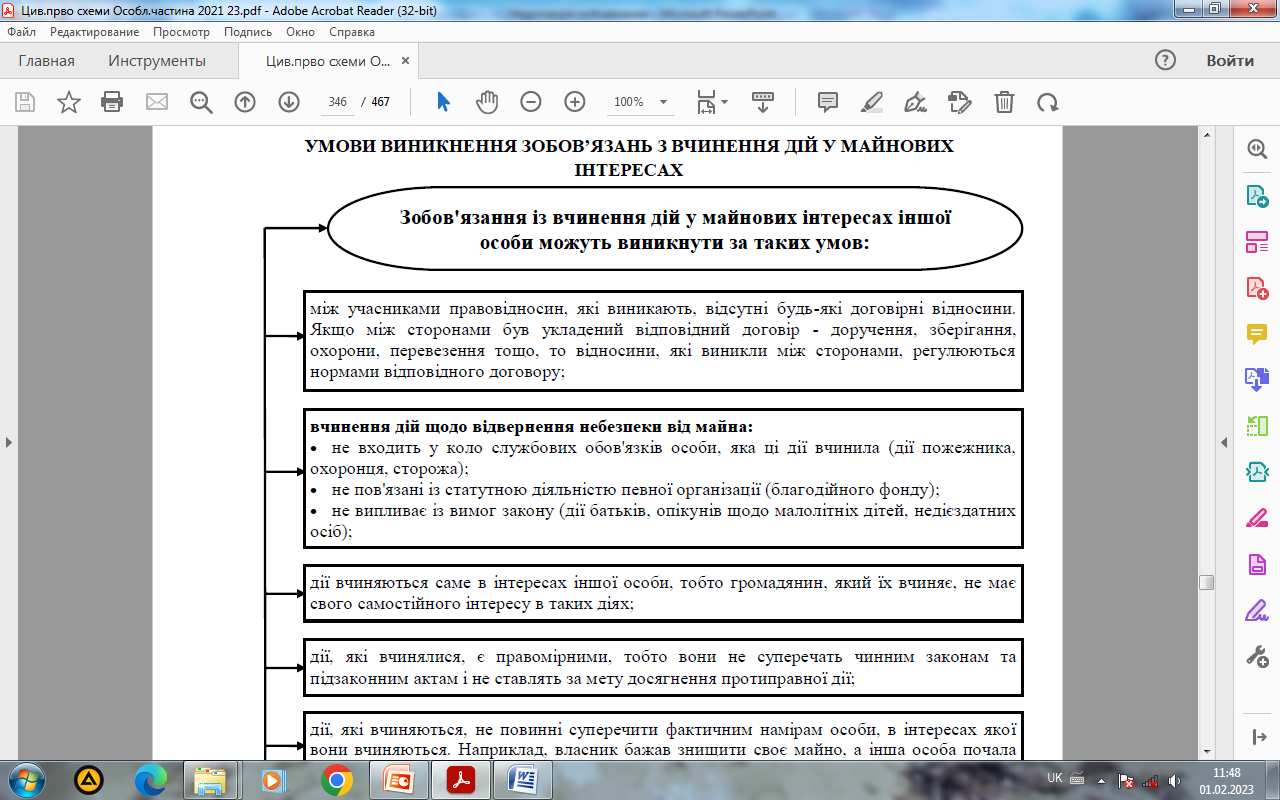 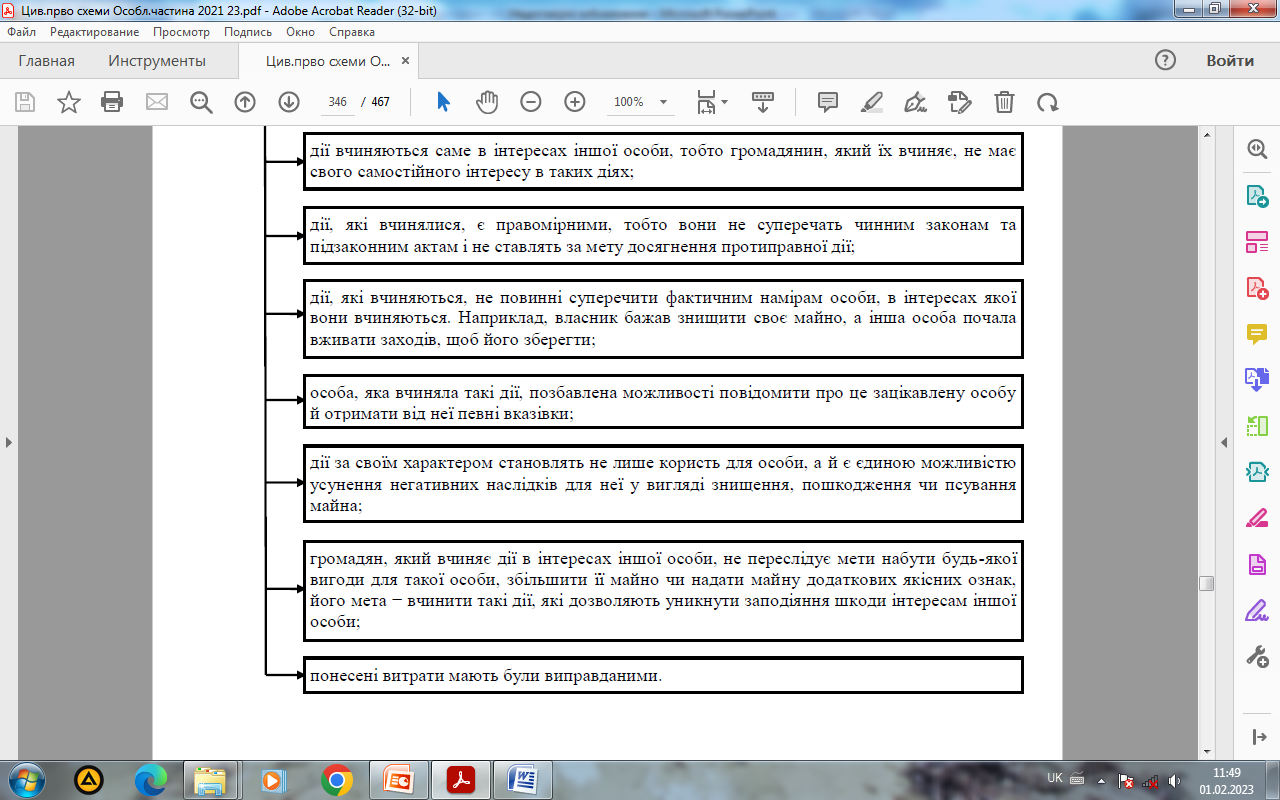 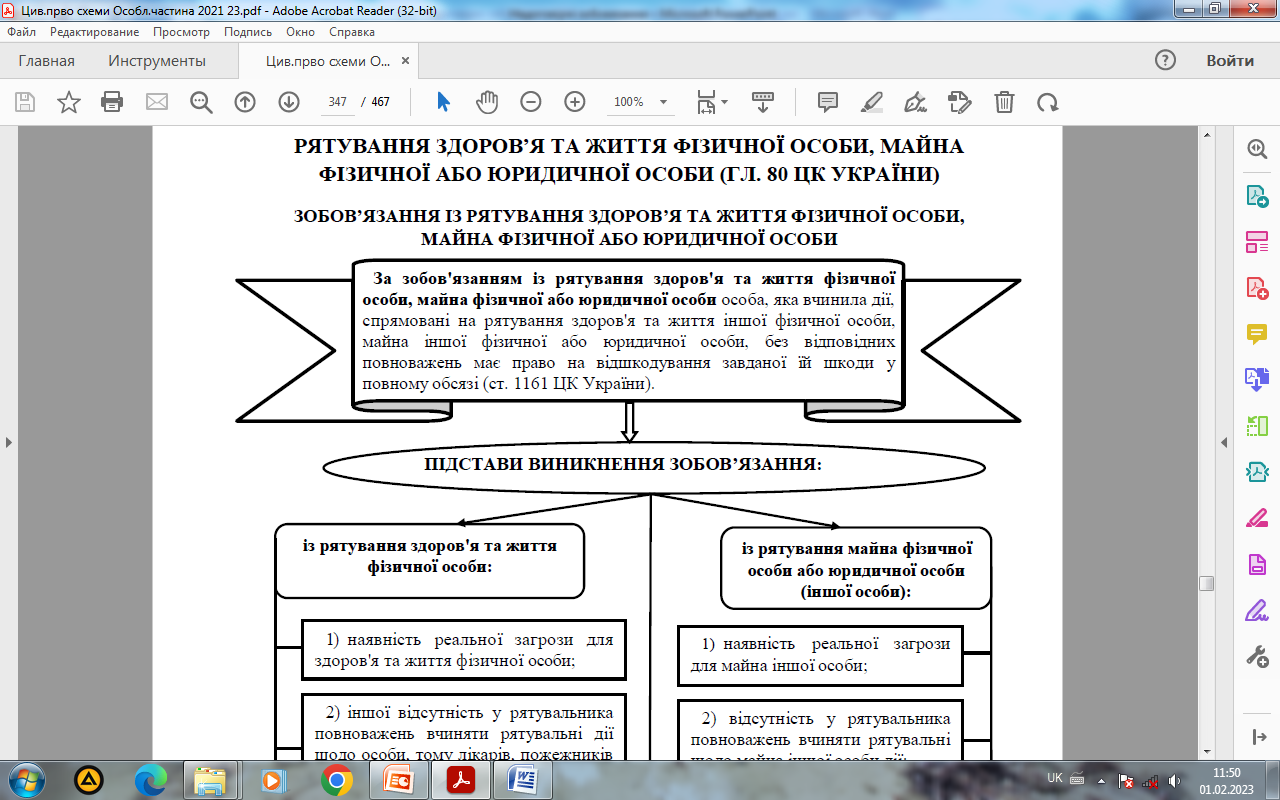 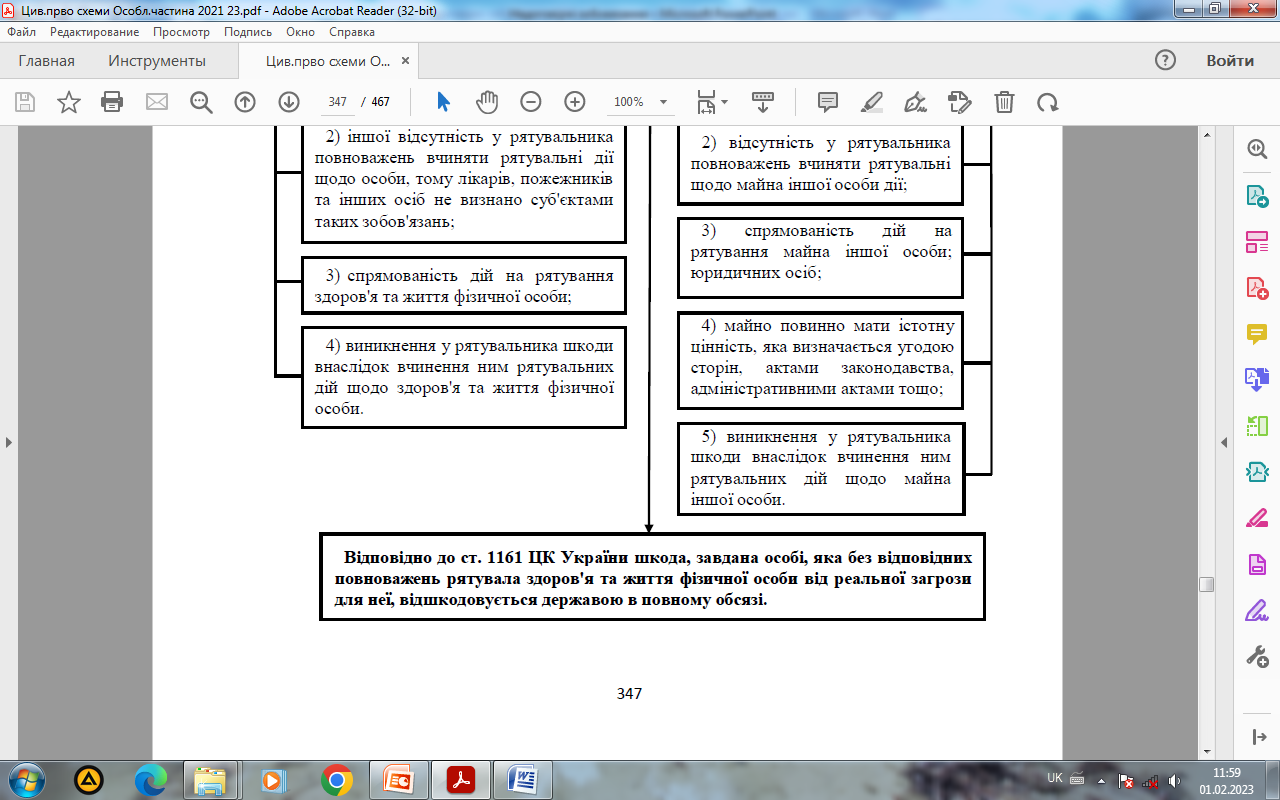 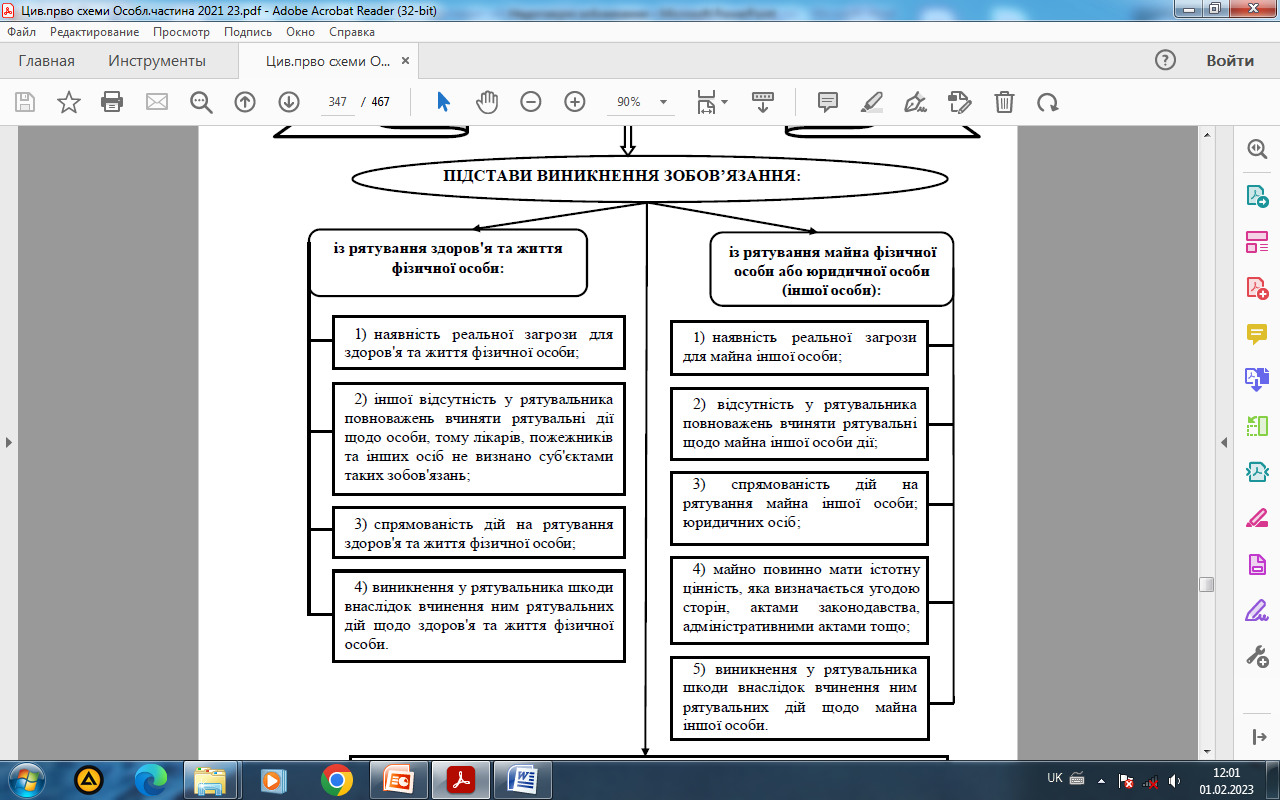 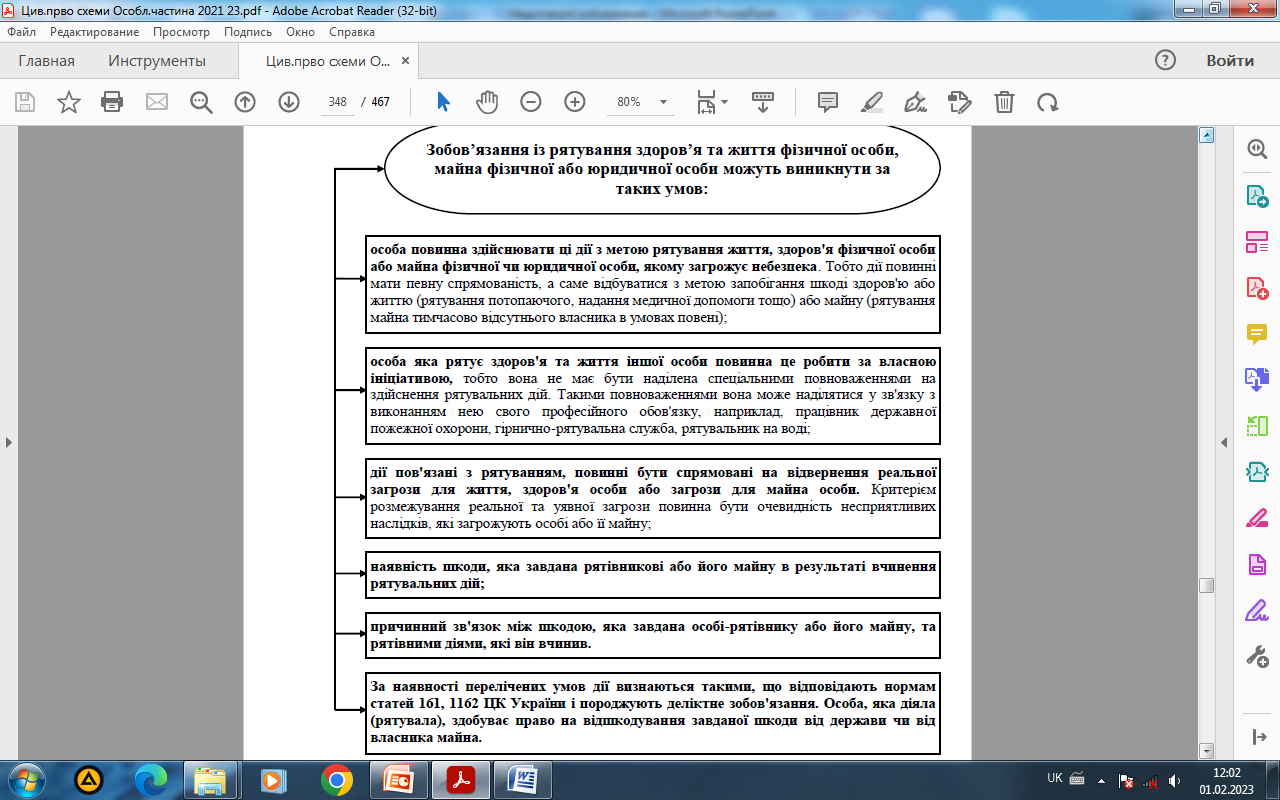 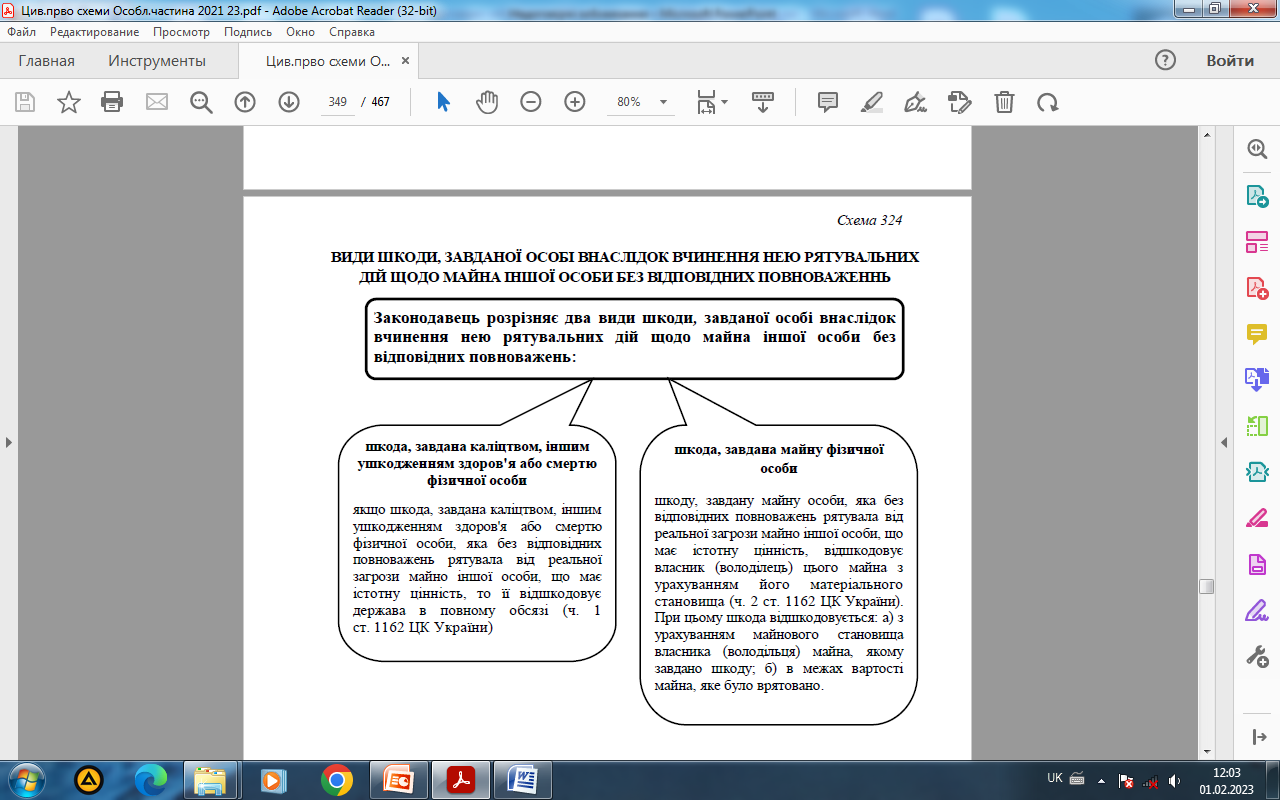 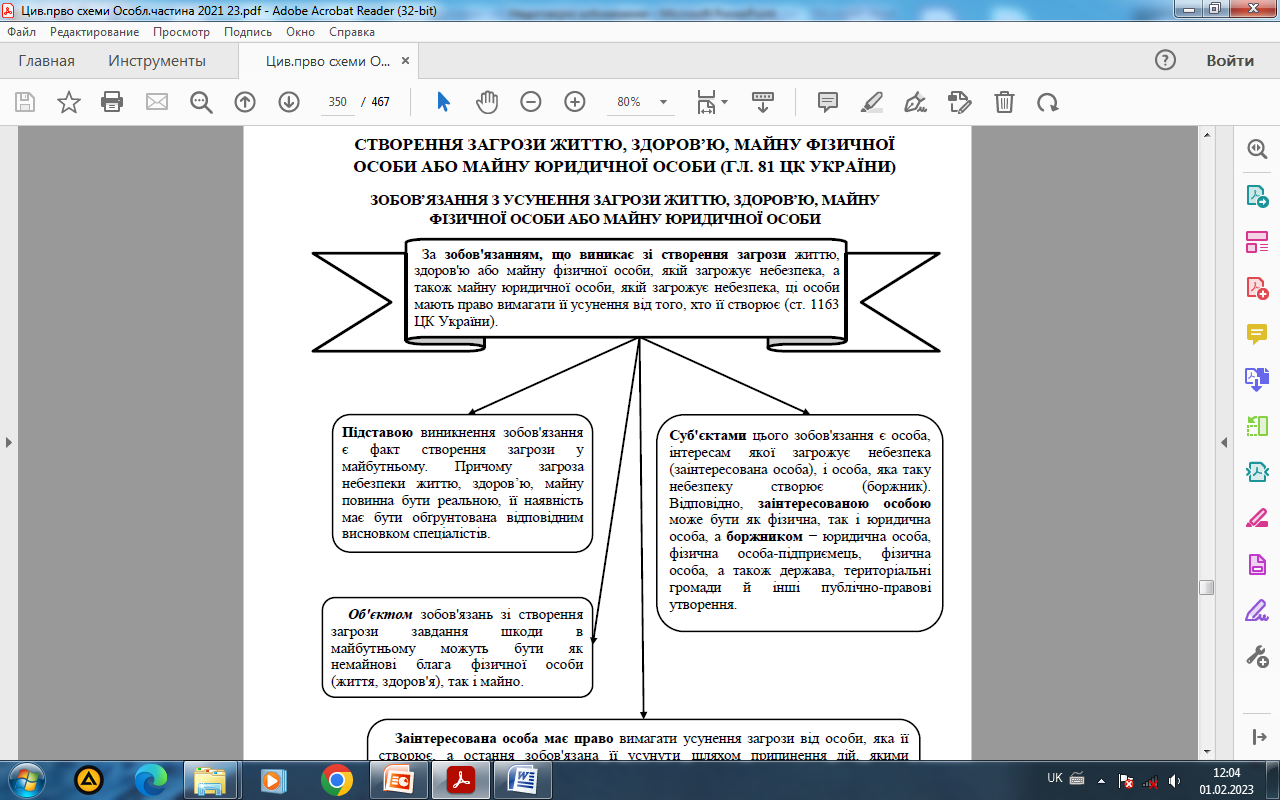 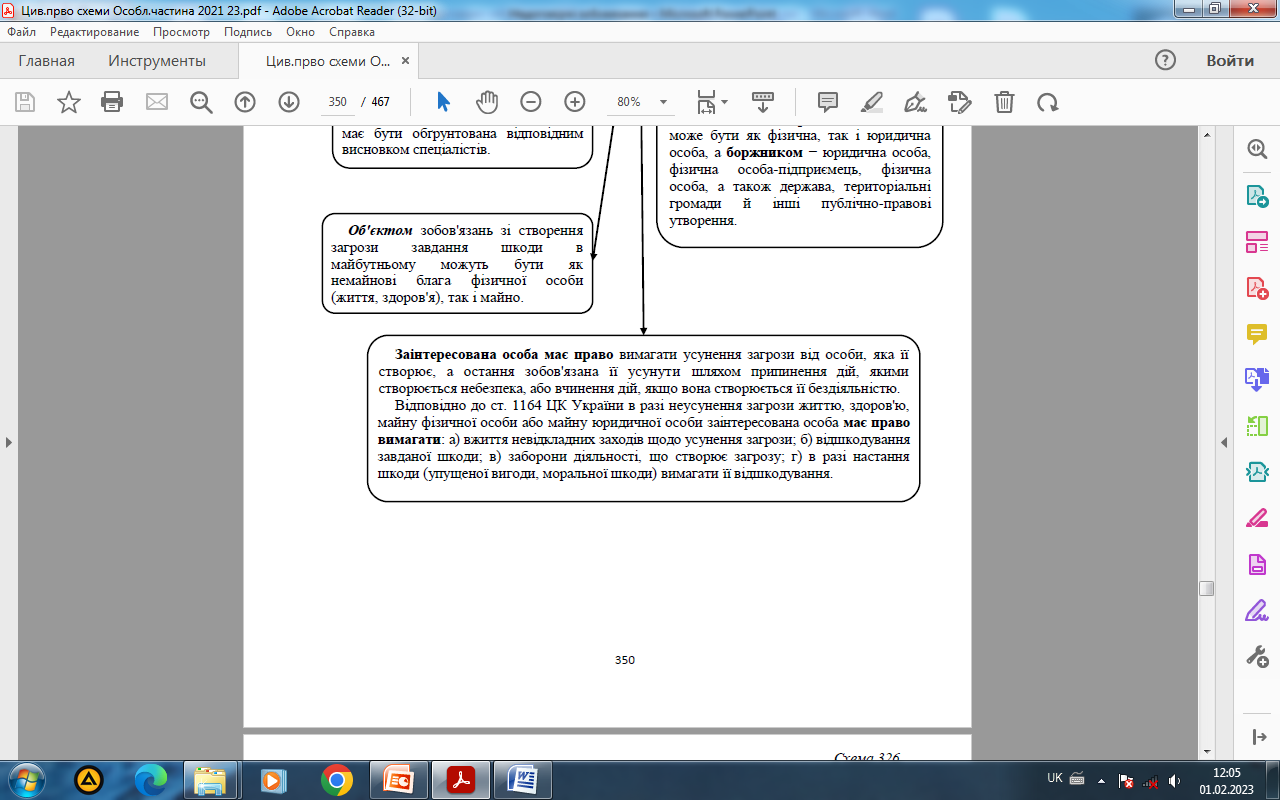 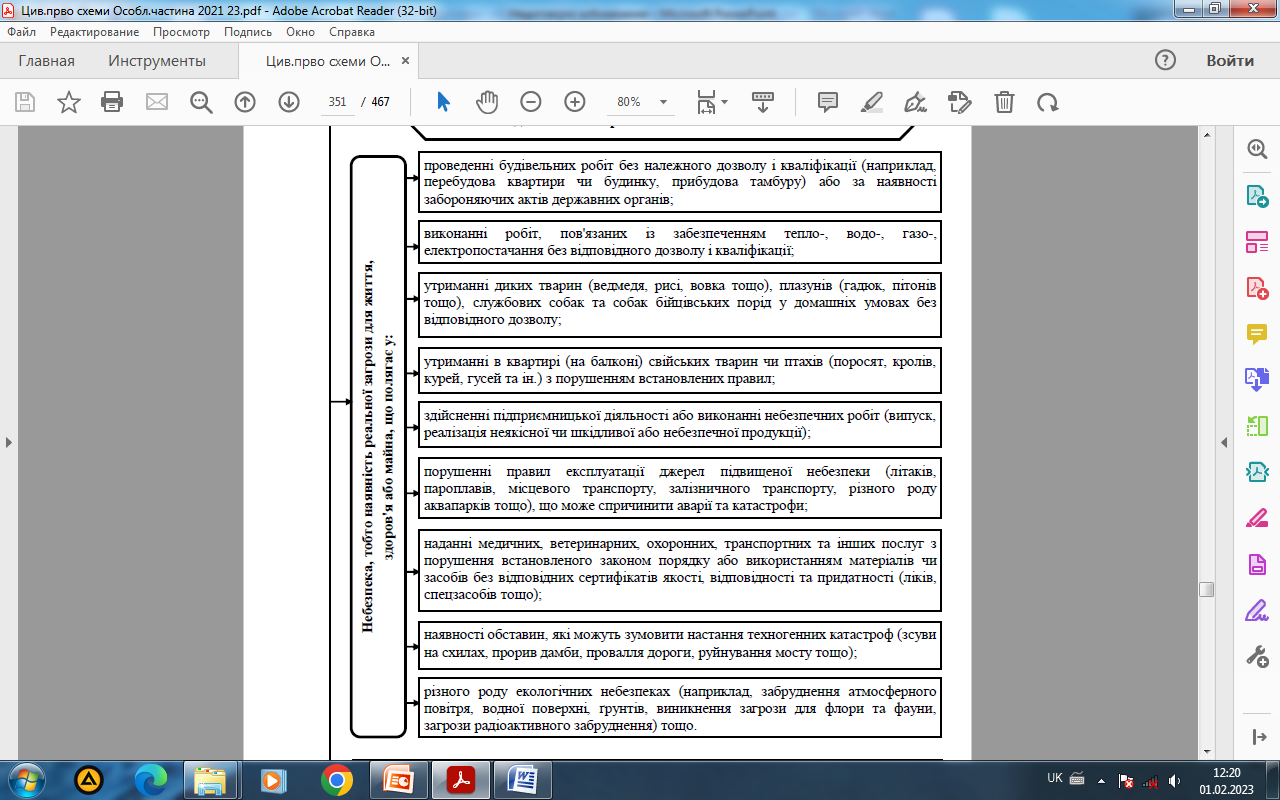